CHÀO MỪNG CÁC EM ĐẾN VỚI TIẾT HỌC
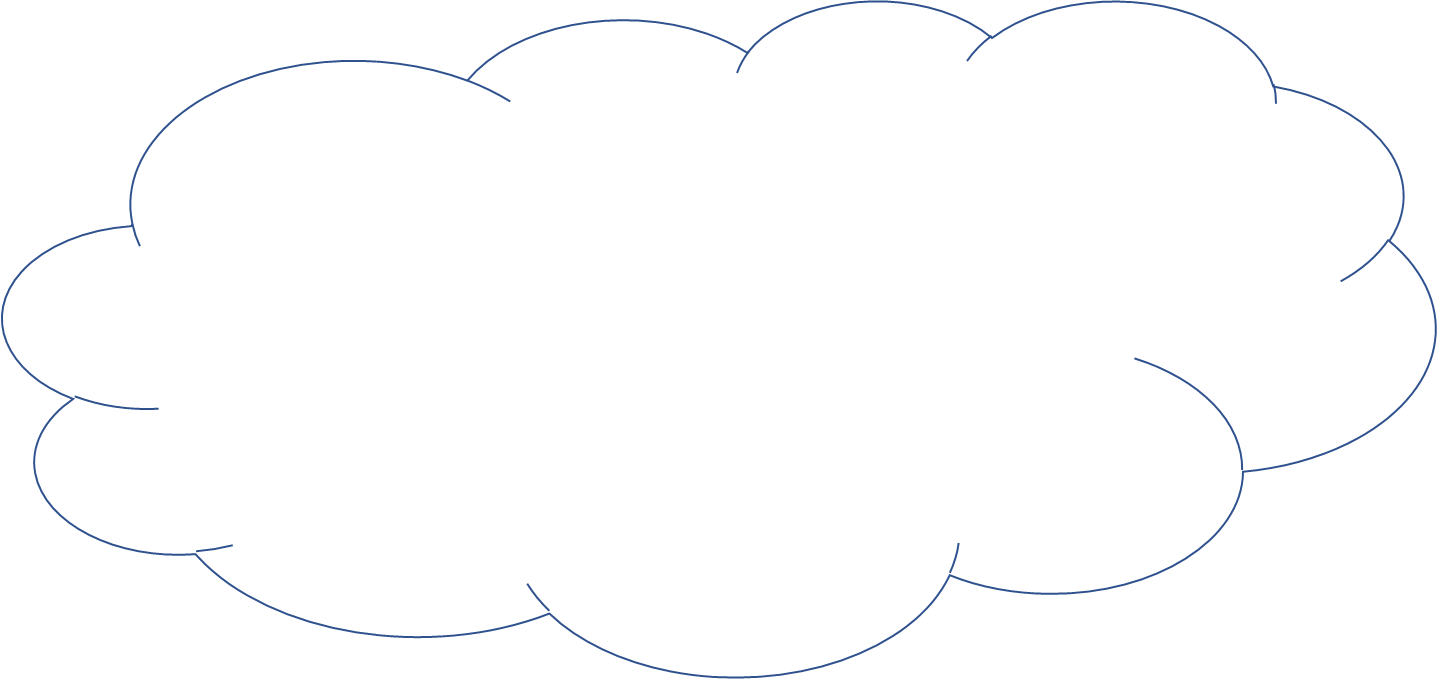 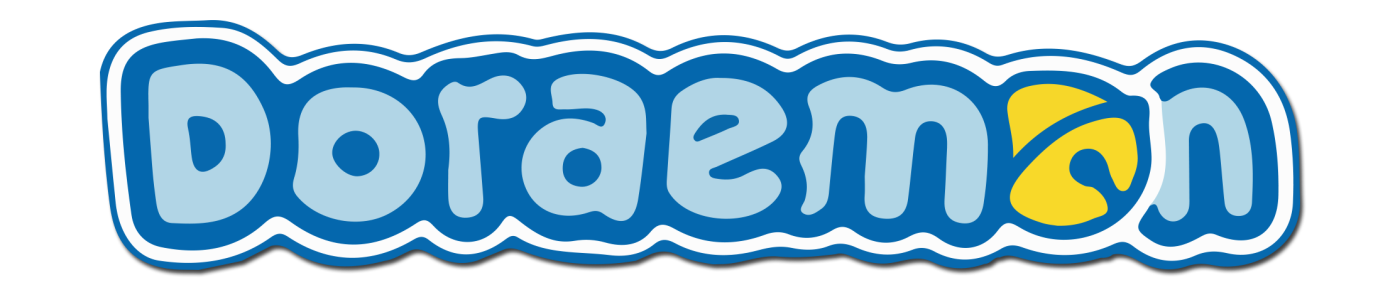 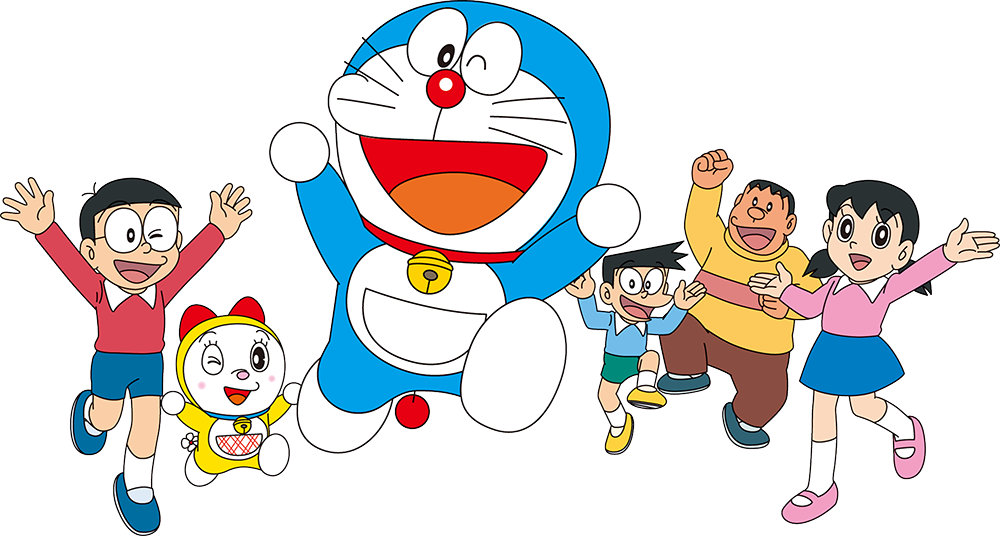 MẢNH GHÉP
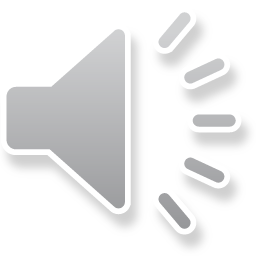 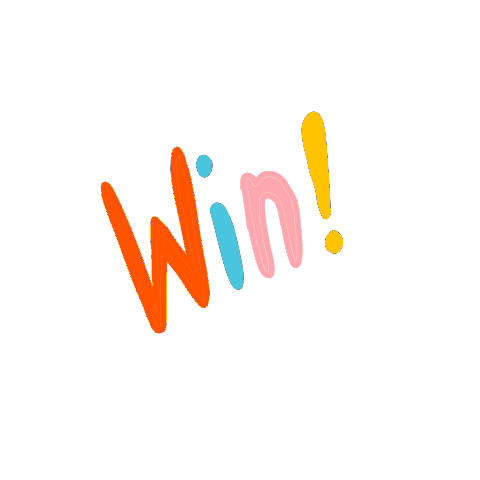 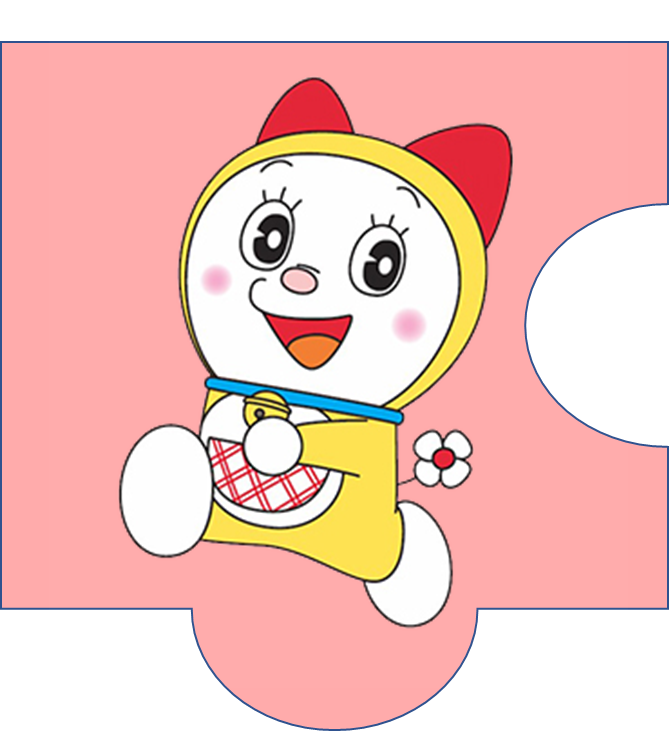 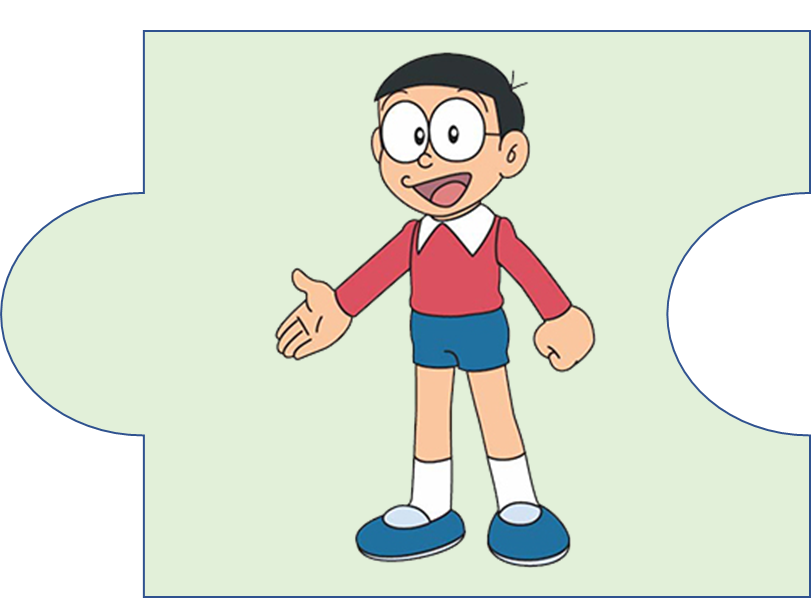 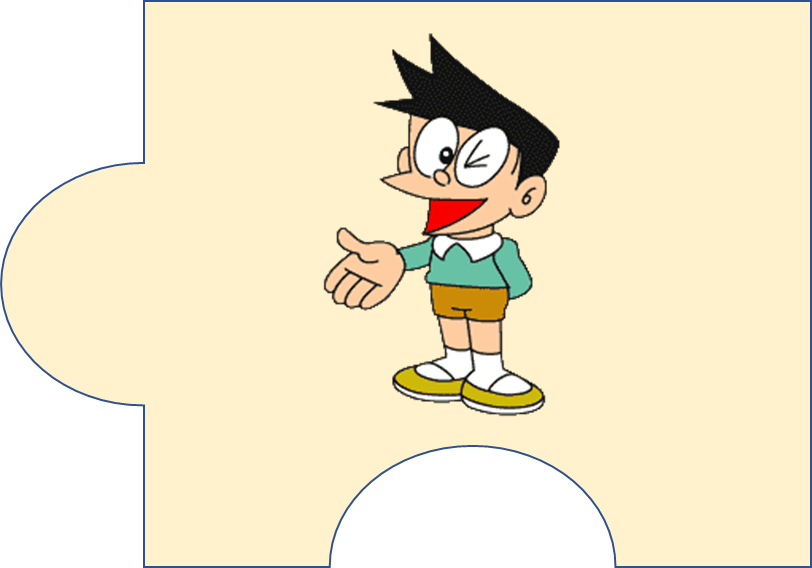 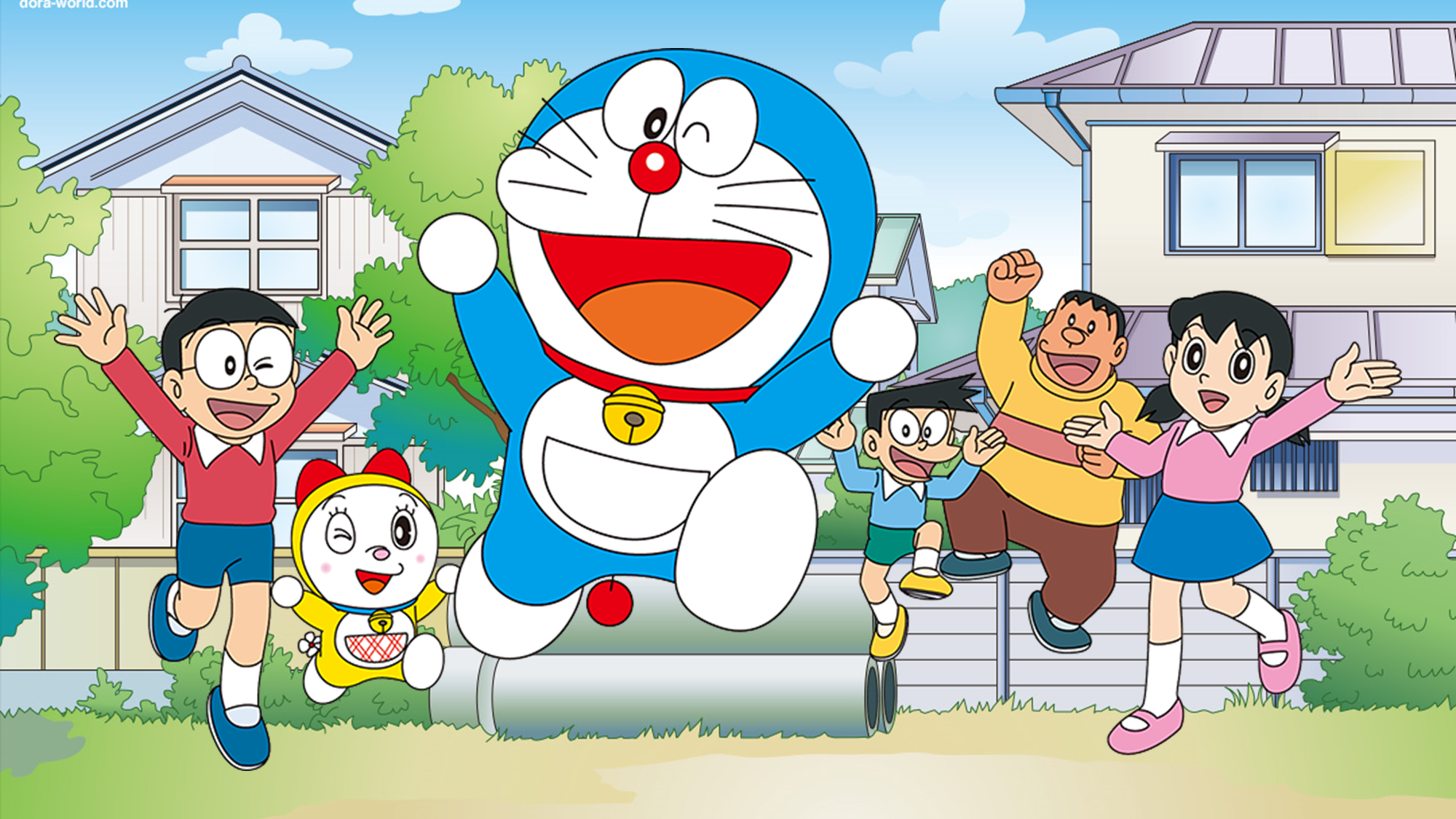 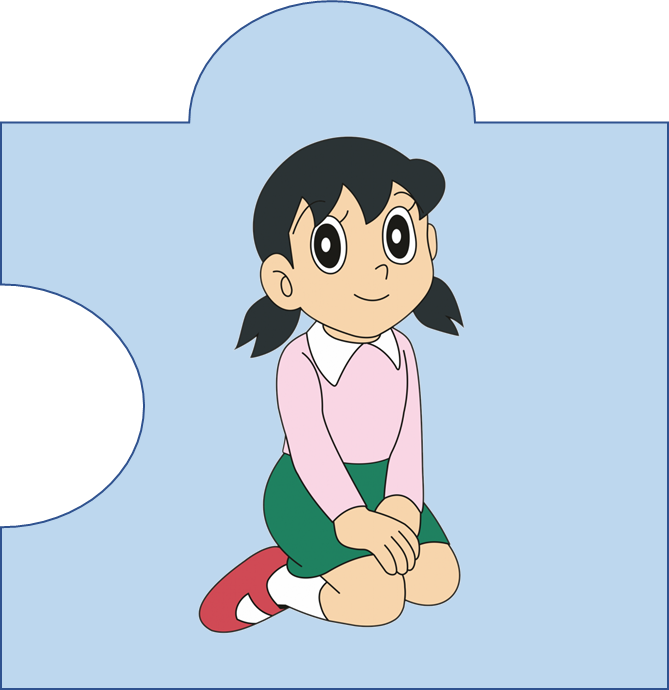 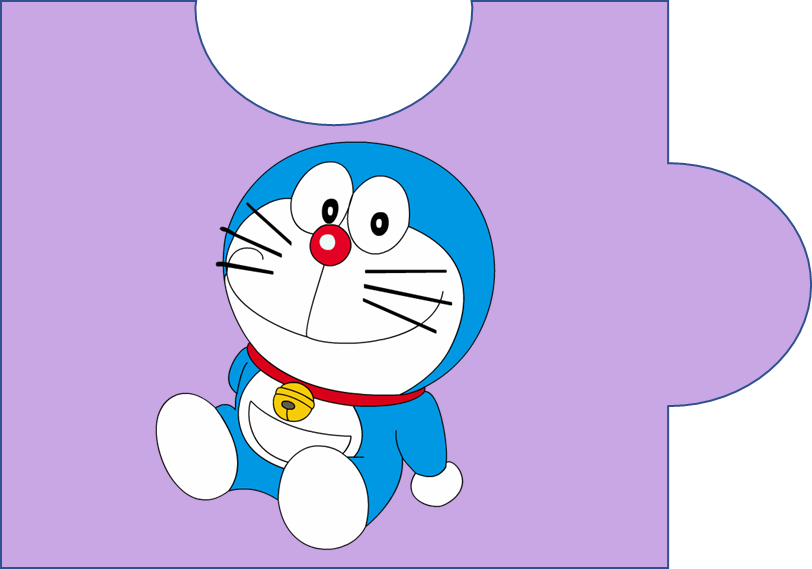 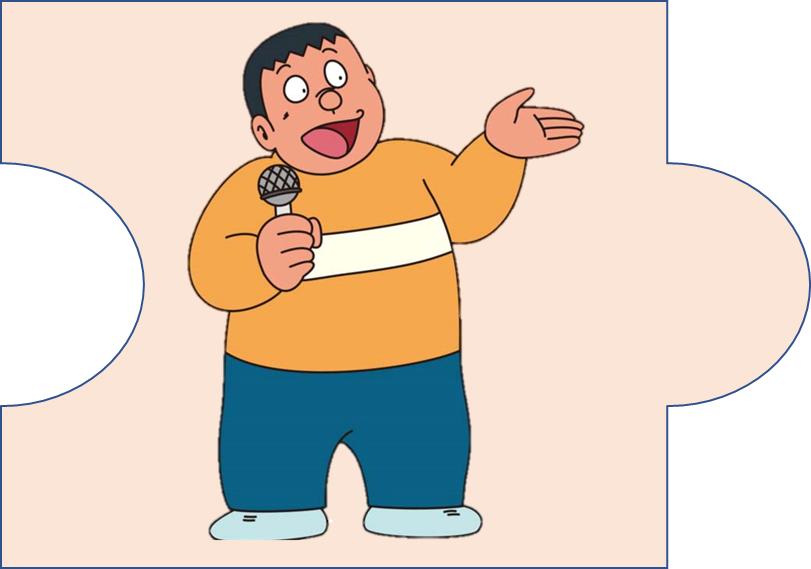 9 + 5 =
13
15
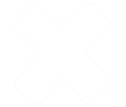 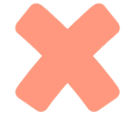 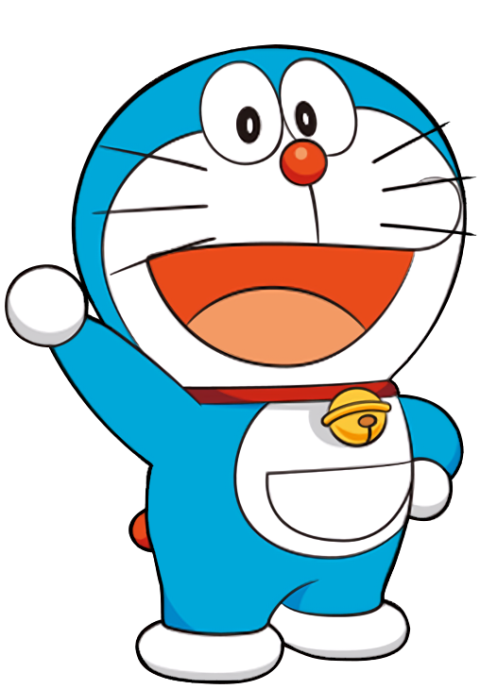 14
16
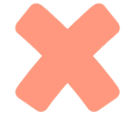 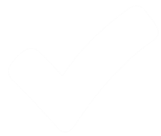 8 + 6 =
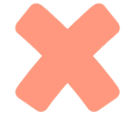 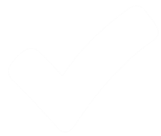 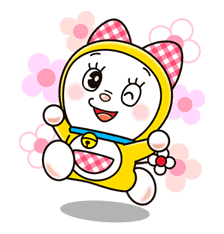 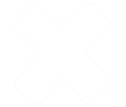 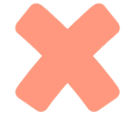 Điền dấu >; < ; = vào ô trống:
 9 + 6        7 + 8
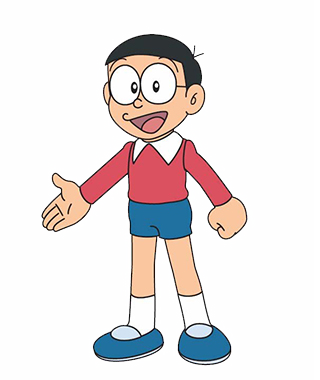 <
=
>
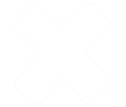 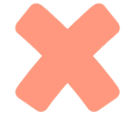 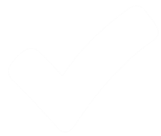 4 + 9
13
15
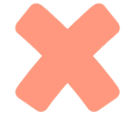 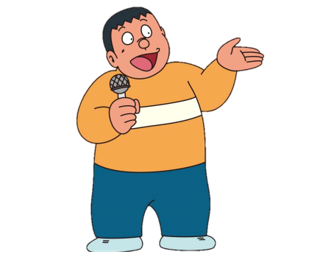 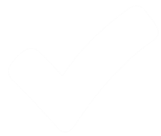 16
14
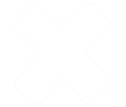 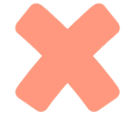 Điền dấu >; < ; = vào ô trống:
8 + 9         19
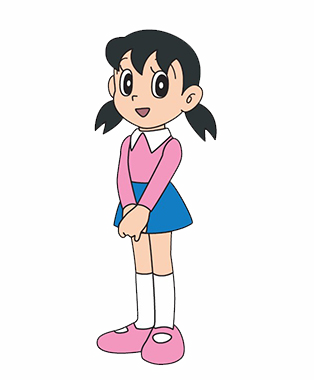 =
>
<
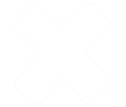 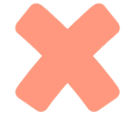 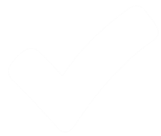 Điền dấu >; < ; = vào ô trống:
9 + 9          15
>
=
<
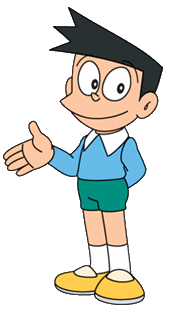 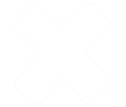 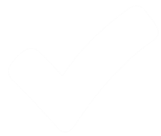 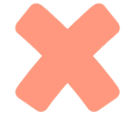 BẢNG CỘNG (CÓ NHỚ) 
TRONG PHẠM VI 20
Tiết 2
2
Xem bảng cộng, nêu các phép tính còn thiếu:
11
12
9 + 2
8 + 4
4 + 7
6 + 6
3 + 8
3 + 9
6 + 5
?
4 + 8
7 + 4
?
8 + 3
9 + 3
7 + 5
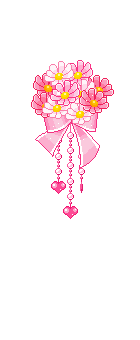 ?
?
?
2 + 9
5 + 6
5 + 7
13
14
8 + 5
8 + 6
9 + 4
9 + 5
?
?
7 + 6
6 + 8
7 + 7
?
?
6 + 7
?
5 + 8
4 + 9
5 + 9
?
?
?
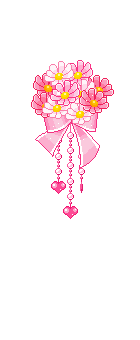 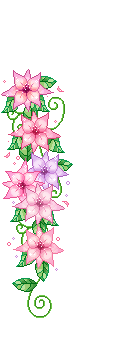 15
16
9 + 7
9 + 6
8 + 8
7 + 8
?
?
?
6 + 9
7 + 9
8 + 7
?
?
?
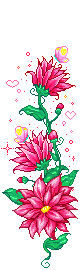 Vườn nhà Tùng có 7 cây na và 9 cây xoài. Hỏi vườn nhà Tùng có tất cả bao nhiêu cây na và cây xoài?
3
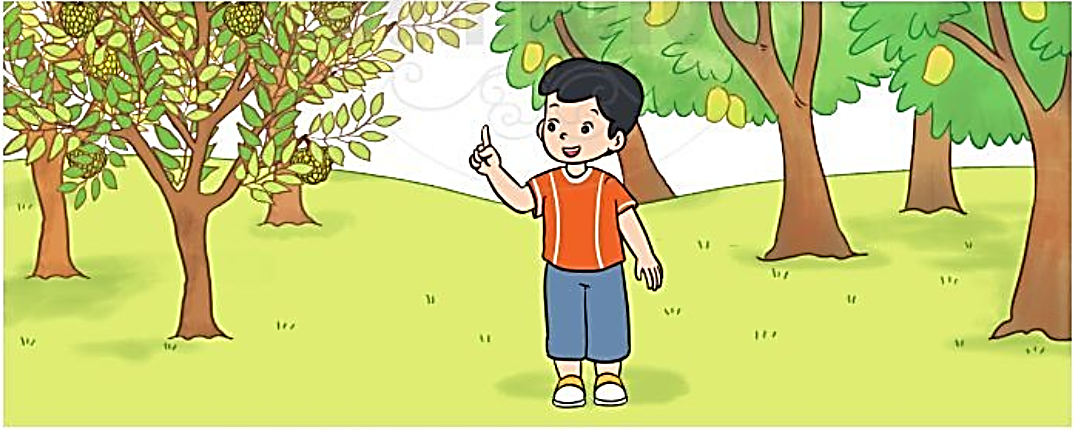 Phép tính:                                 =
Trả lời:  Vườn nhà Tùng có tất cả          cây na và cây xoài.
9
?
7
?
+
?
?
16
?
16
Dặn dò